Przyjazna Apteka
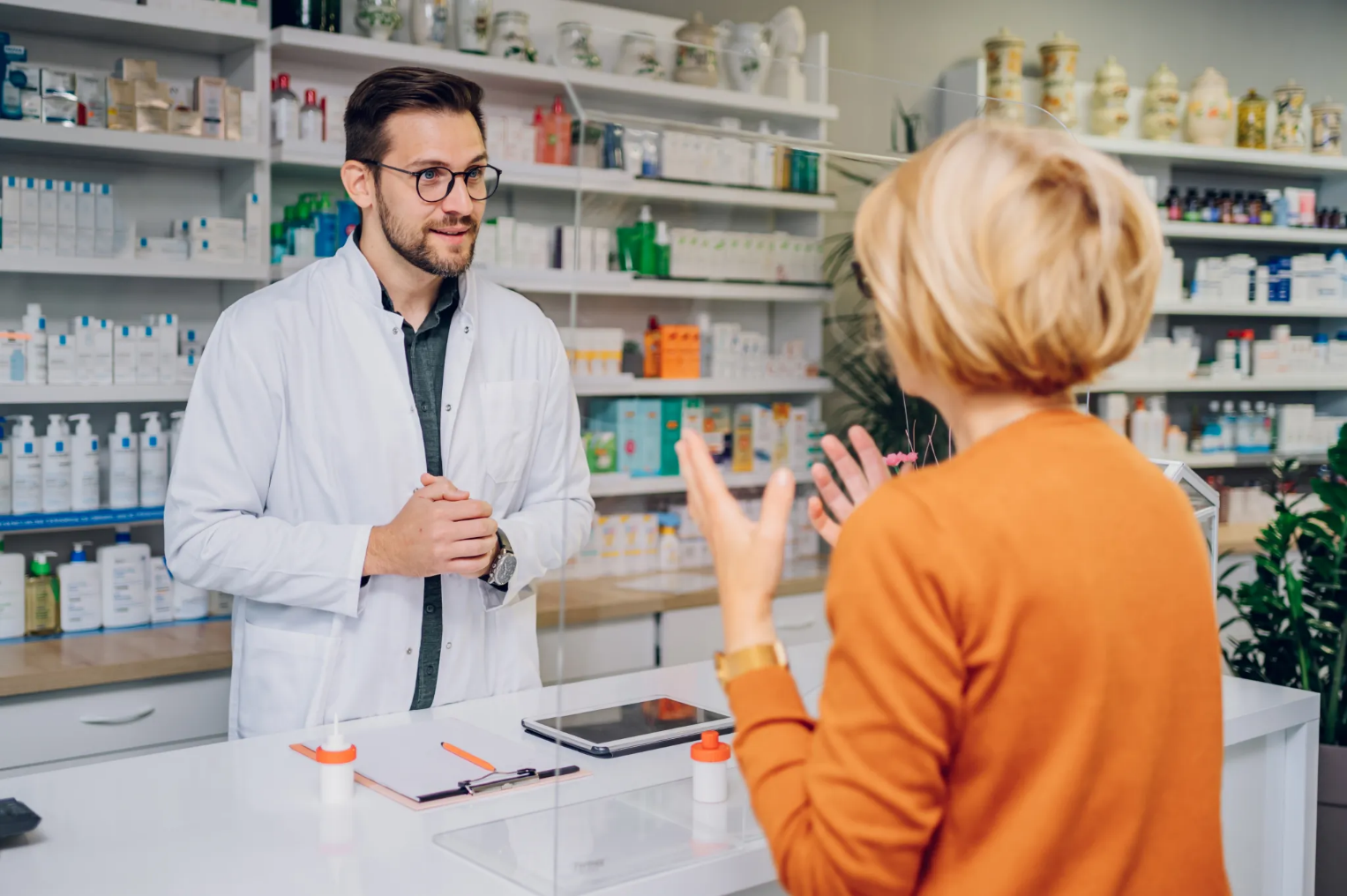 mgr farm. Marek Różewicki
Agenda
Merytoryczna
Realizacja recept
Recepta farmaceutyczna 
Leki OTC vs suplementy
Interakcje 
Pytania
Czasowa
Quiz na start
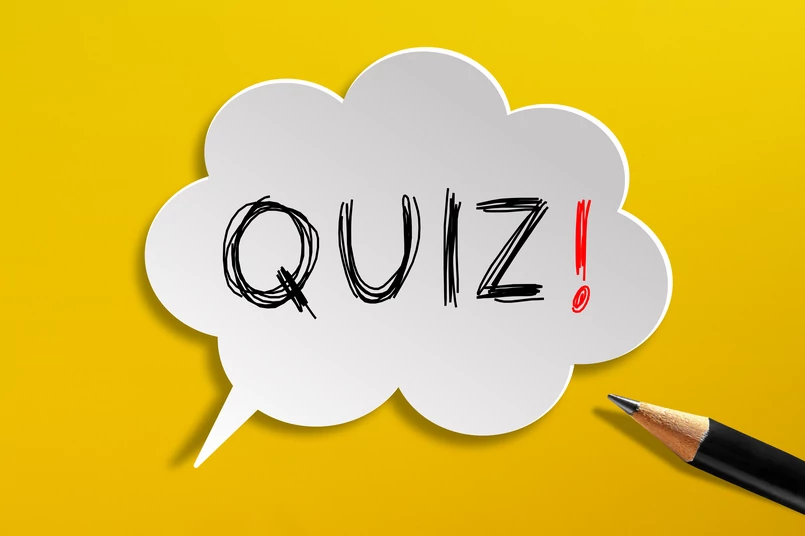 Ile Aptek jest w Polsce?
22750
7660
12600
18880
Ile Aptek jest w Polsce?
22750
7660
12600
18880
Ilu pacjentów ma apteka miesięcznie?
2800
6000
3550
4280
Ilu pacjentów ma apteka miesięcznie?
2800
6000
3550
4280
Czy farmaceuta może wystawić receptę?
Tak
Nie
Czy farmaceuta może wystawić receptę?
Tak
Nie
Gdzie wyrzucamy przeterminowane leki?
Do kosza na śmieci
Przynosimy do apteki
Zawozimy do składu odpadów
Gdzie wyrzucamy przeterminowane leki?
Do kosza na śmieci
Przynosimy do apteki
Zawozimy do składu odpadów
Realizacja recept
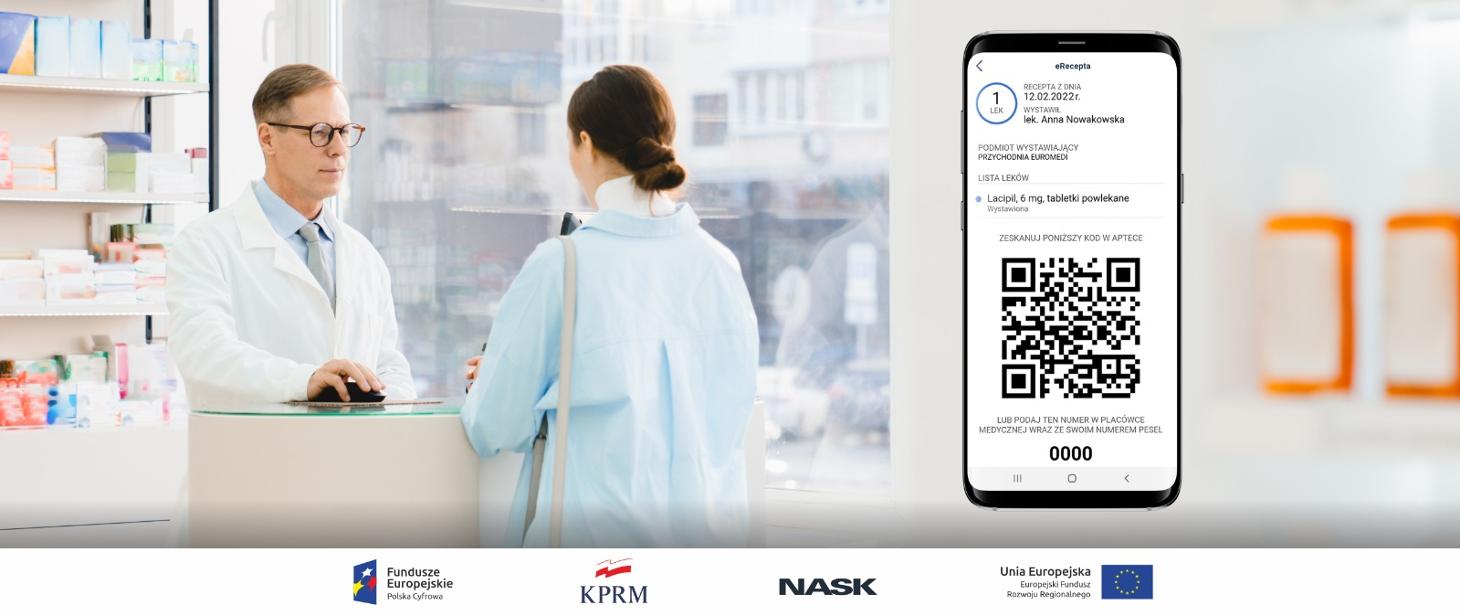 Jak długo ważna jest recepta?
Recepta jest ważna 30 dni
Recepta na antybiotyki 7 dni
Recepta na preparaty immunologiczne 120 dni
Recepta roczna na 365 dni
Recepta jest ważna rok 
Pierwsze opakowanie trzeba wykupić w przeciągu 30 dni
Jak korzystać z e-recepty
Za okazaniem wydruku z kodem kreskowym e-recepty
Przekazując 4-cyfrowy kod kreskowy i numer Pesel
Za okazaniem e-maila z informacją o recepcie załączoną w pliku PDF
Co to jest pakiet e-recept?
Na jednej e-recepcie może być zapisany tylko jeden lek. W jednym pakiecie może być zapisanych maksymalnie pięć e-recept. Jest to tzw. recepta zbiorcza, obsługiwana przez jeden 4-cyfrowy kod.
Czy cały pakiet e-recept trzeba zrealizować w jednej aptece?
Nie. Np. jeśli na jednej recepcie zbiorczej mamy zapisane cztery e-recepty w pakiecie, to wówczas możemy zrealizować każdą z nich w czterech różnych aptekach.
Czy pacjent ma wgląd do historii swoich e-recept?
Tak. Ministerstwo Zdrowia przygotowało specjalny portal Internetowe Konto Pacjenta (IKP), na którym każdy pacjent może sprawdzić w dowolnym momencie historię swoich e-recept.
Jaką ilość leku farmaceuta może wydać podczas wizyty w aptece?
Pacjent jednorazowo może wykupić ilość leku wystarczającą na maksymalnie 120 dni stosowania wyliczonego na podstawie dawkowania zapisanego na e-recepcie.
Pacjent może wykupić leki na kolejne 120 dni stosowania dopiero po upływie ¾ poprzedniego okresu, na który zrealizował receptę.
Recepta farmaceutyczna
W pewnych sprecyzowanych prawnie sytuacjach farmaceuta ma prawo do wystawienia recepty farmaceutycznej. Takie uprawnienie ma każdy magister farmacji posiadający PWZ (prawo do wykonywania zawodu).
Recepta farmaceutyczna
Naczelną wartością w przypadku recept wystawianych przez farmaceutów jest ratowanie zdrowia lub życia pacjentów, którzy potrzebują swoich leków stosowanych przewlekle, ale nie mogą skontaktować się z przychodnią lub lekarzem.
Recepta farmaceutyczna
Farmaceuta bierze pełną odpowiedzialność za przepisywane pacjentowi leki, dlatego też ma prawo odmówić wystawienia recepty, gdy jego zdaniem nie zachodzi taka konieczność.
Lek vs suplement
Leki
Słowo lek – jak sama nazwa wskazuje, dotyczy substancji, która z uwagi na swoje właściwości stosowana jest w celu leczenia, zapobiegania rozwojowi choroby, przywrócenia lub poprawy prawidłowych funkcji organizmu, hamowania przyczyn choroby lub jej objawów.
Suplementy
Suplement diety to szeroka grupa produktów, może to być środek spożywczy jak i żywność, której zadaniem jest uzupełnienie diety w brakujące składniki odżywcze. Co ważne, suplement sam w sobie nie ma właściwości leczniczych.
Lek vs Suplement
Aby lek został dopuszczony do obrotu konieczne jest pozwolenie Prezesa Urzędu Produktów Leczniczych, Wyrobów Medycznych i Produktów Biobójczych.
W przypadku suplementów wystarczy powiadomienie o zamiarze wprowadzenia takiego produktu Głównego Inspektoratu Sanitarnego
Interakcje
Interakcje
Interakcją nazywamy każde oddziaływanie, w którym jeden lek wpływa na końcowy wynik działania drugiego leku, zastosowanego równocześnie lub też w krótkim odstępie czasu. Może ona dotyczyć zarówno odziaływania pomiędzy kilkoma różnymi lekami, jak również pomiędzy lekiem a pokarmem, ziołami czy używkami.
Dobre praktyki
Idąc do lekarza zawsze informuj go o wszystkich lekach i suplementach, które aktualnie przyjmujesz.
Dobre praktyki
Bądź ostrożny i powściągliwy w samodzielnym stosowaniu leków bez recepty, suplementów diety czy preparatów ziołowych. Najlepiej każdorazowo konsultuj takie kwestie z lekarzem lub farmaceutą.
Dobre praktyki
Stosuj leki zgodnie z zaleceniami lekarza, farmaceuty, a jeśli nie masz dokładnych instrukcji - zgodnie z informacjami zawartymi w ulotce. Skuteczność wielu leków jest ściśle uzależniona m.in. od konkretnej pory ich przyjmowania, adekwatnej dawki, a także faktu, czy są przyjmowane na czczo, w trakcie posiłku czy też po jedzeniu.
Dobre praktyki
Pamiętaj, że nie wszystkie leki można dzielić, w celu uzyskania konkretnej, zaleconej dawki. Nie dzieli się m.in. tabletek dojelitowych oraz takich, które w nazwie mają SR, XR, MR (chyba że producent zaleci inaczej). Nie dzieli się też tabletek powlekanych oraz kapsułek.
Dobre praktyki
Większość leków przechowuje się w temperaturze pokojowej (15-25 stopni Celsjusza). Jeśli producent zaleci przechowywanie leku w lodówce (np. antybiotyku w zawiesinie), to najlepiej trzymać je w niej na dolnej lub środkowej półce.
Dobre praktyki
Leki najlepiej popijać wodą niegazowaną niskozmineralizowaną, o temperaturze pokojowej lub zwykłą wodą z kranu, przegotowaną i ostudzoną. Zwykle optymalna ilość wody to zawartość średniego kubka lub szklanki (około 200 ml).
Czym nie wolno popijać leków
Mlekiem – ze względu na obecność wapnia, który niekorzystnie wpływa na przyswajalność niektórych substancji leczniczych.
Sokami – zwłaszcza grejpfrutowym, który neutralizuje enzymy metabolizujące niektóre leki, co powoduje znaczny wzrost ich stężenia we krwi, po wypiciu soku grejpfrutowego odczekaj 4 godziny.
Czym nie wolno popijać leków
Sok grejpfrutowym blokuje wiele enzymów wątrobowych rozkładających leki. Stężenie leków utrzymuje się na wysokim poziomie, co może powodować zagrożenie zdrowia a nawet życia. Nie można go łączyć z lekami na cholesterol,  lekami przeciwhistaminowymi, blokerami kanałów wapniowych, benzodiazepinami.
Czym nie wolno popijać leków
Kawą lub herbatą – w szczególności gorącą. Składniki tych popularnych napojów mogą wchodzić w interakcje z substancjami leczniczymi.
Alkoholem – może to zaburzyć procesy przyswajania i wydalania leku, nasilić jego toksyczność dla wątroby, a nawet spowodować jej marskość!
Przykłady interakcji
Niesteroidowe leki przeciwzapalne (NLPZ)
Zmniejsza skuteczność niektórych leków na nadciśnienie 
Zwiększa ryzyko krwawień z górnego odcinka przewodu pokarmowego
Zwiększenie toksyczności niektórych leków
Przykłady interakcji
Dziurawiec 
Osłabia działanie leków w hormonalnej terapii zastępczej
Osłabia skuteczność niektórych leków na Tachykardię 
Osłabia działanie niektórych leków stosowanych w astmie
Przykłady interakcji
Czosnek oraz Miłorząb Japoński 
Nasilają działanie niektórych leków przeciwzakrzepowych, prowadząc do zwiększonego ryzyka krwawień 
Uwaga stosowania tych produktów należy zaprzestać na minimum 36 godzin przed planowanym zabiegiem operacyjnym
Przykłady interakcji
Witamina K
Obniża działanie niektórych leków przeciwzakrzepowych. 
W czasie stosowania tych leków należy ograniczyć stosowanie suplementów w witaminą K, a także produkty żywnościowe bogate w witaminę K takie jak: szpinak, brukselkę, brokuły.
„Choć zdrowie nie jest na pewno wszystkim, to bez zdrowia wszystko jest niczym.”
Arthur Schopenhauer